Retailing
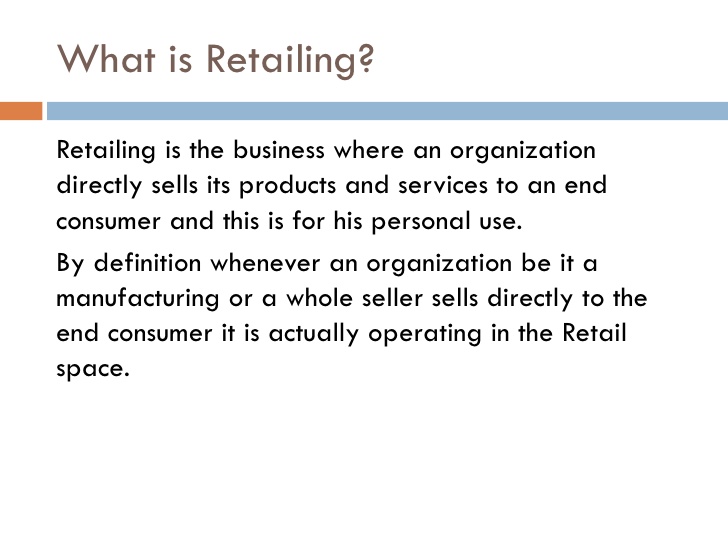 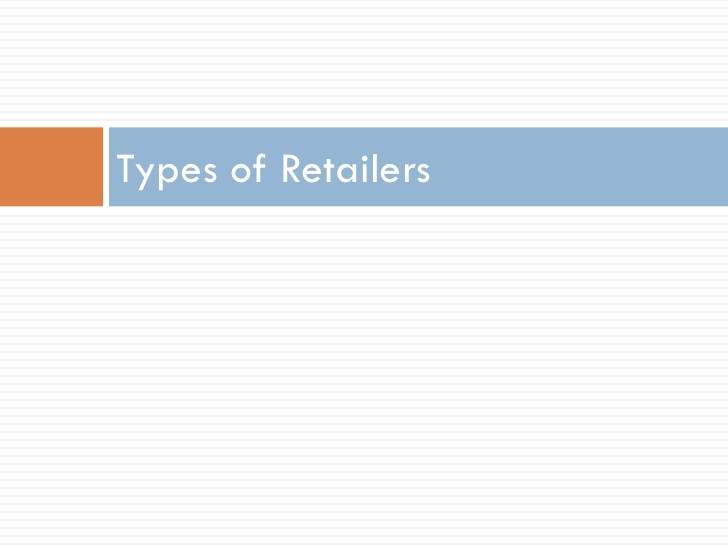 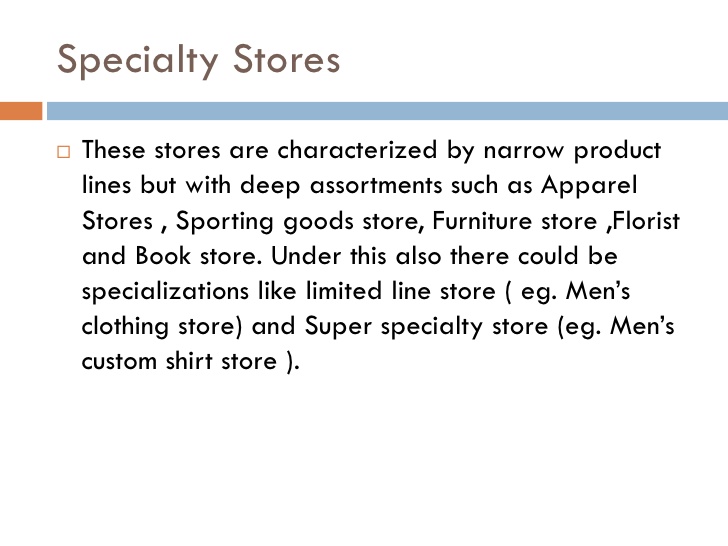 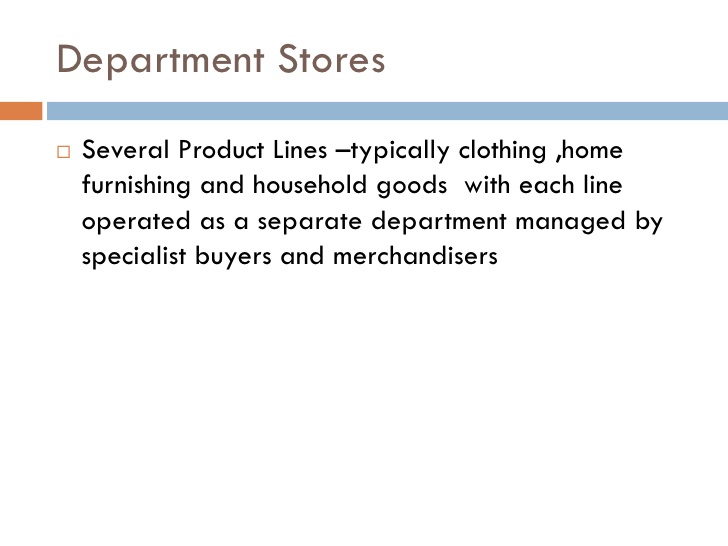 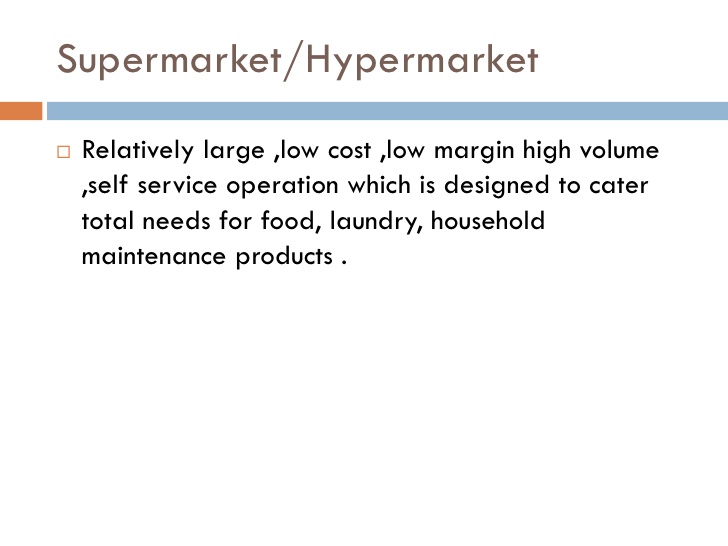 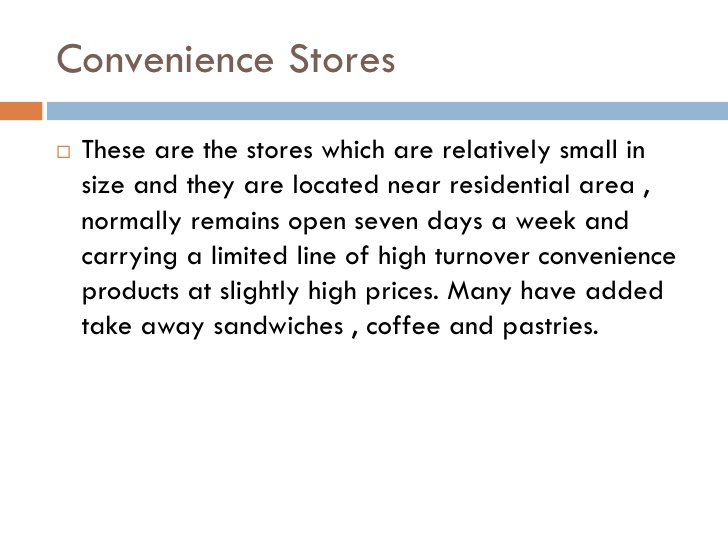 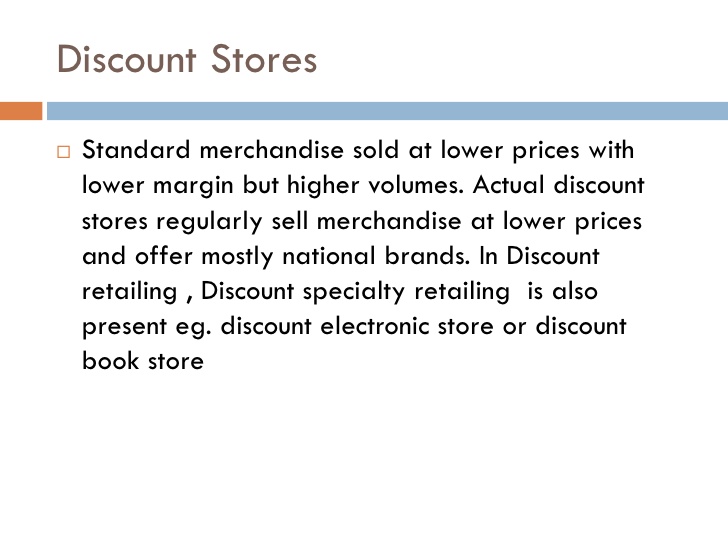 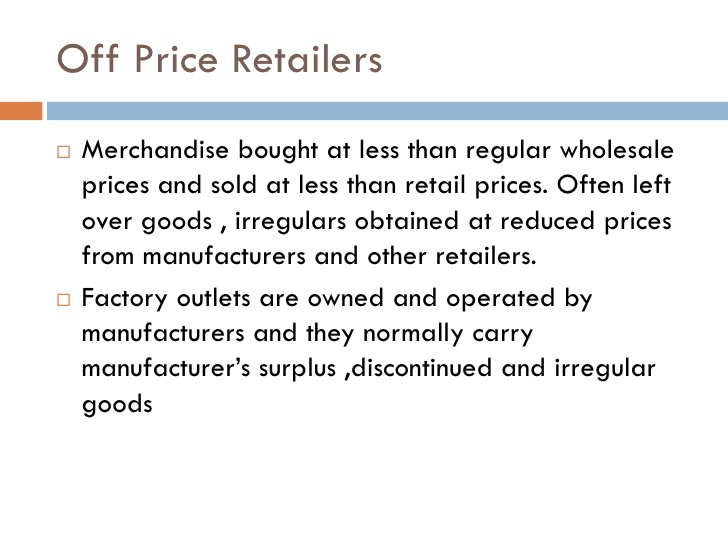 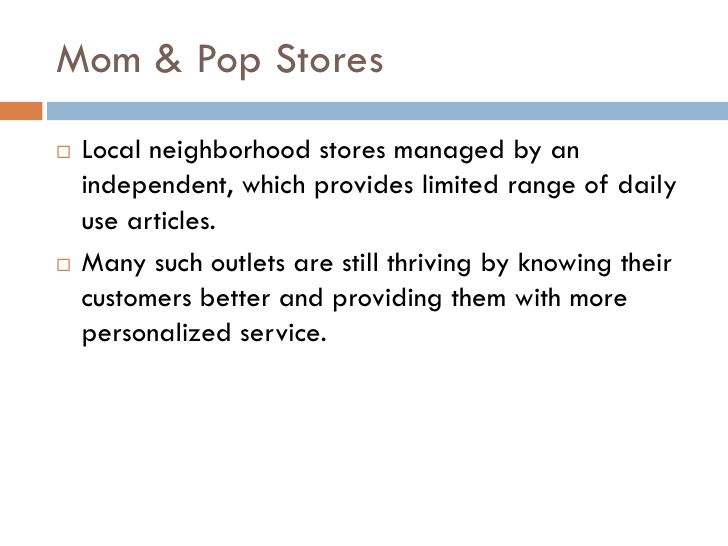 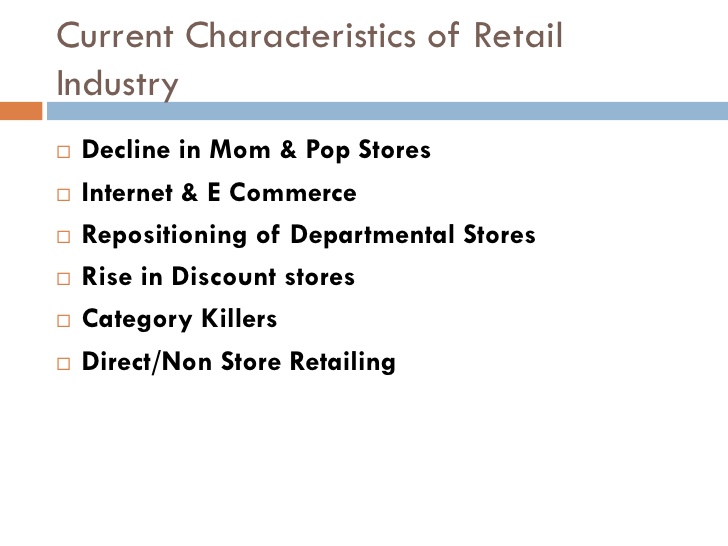